C
O
M
O 

U
T
I
L
I
Z
A
R
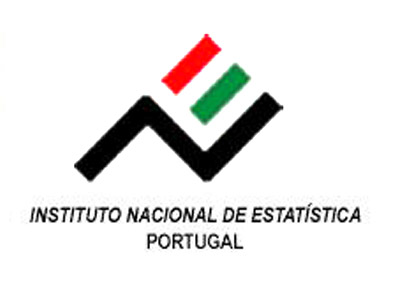 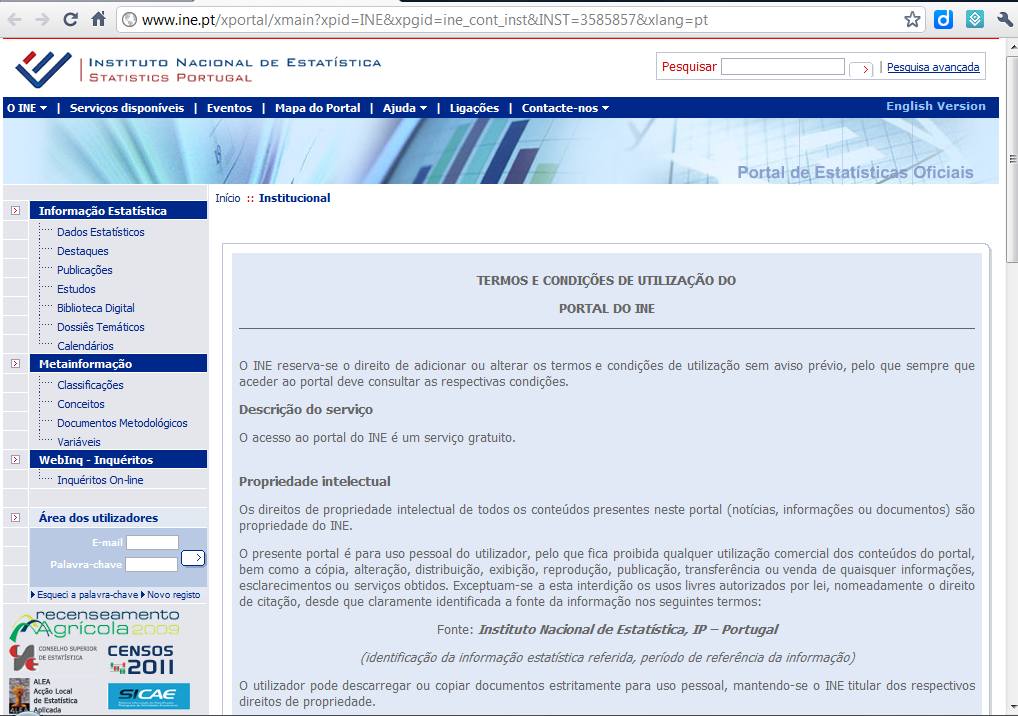 O PORTAL DO INE?
O que é o INE?
O Instituto Nacional de Estatística, IP (INE) tem como missão produzir e divulgar informação estatística oficial de qualidade, promovendo a coordenação, o desenvolvimento e a divulgação da actividade estatística nacional.
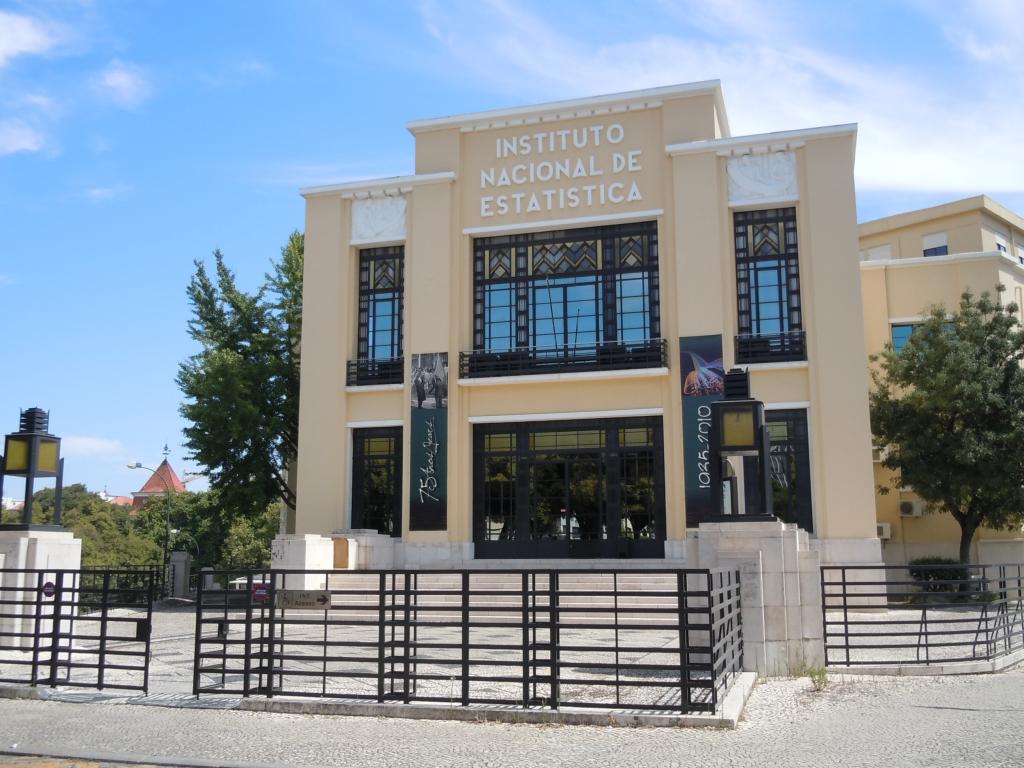 Mediateca Escolar – Projecto Bons Métodos, Bons Resultados
2
Como aceder ao Portal?
Basta clicar em:
www.ine.pt
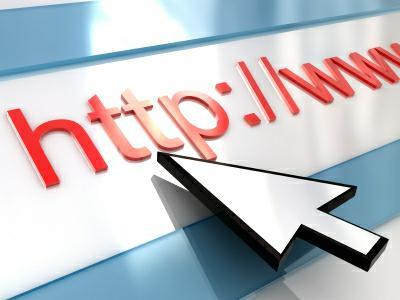 Mediateca Escolar – Projecto Bons Métodos, Bons Resultados
3
Home Page
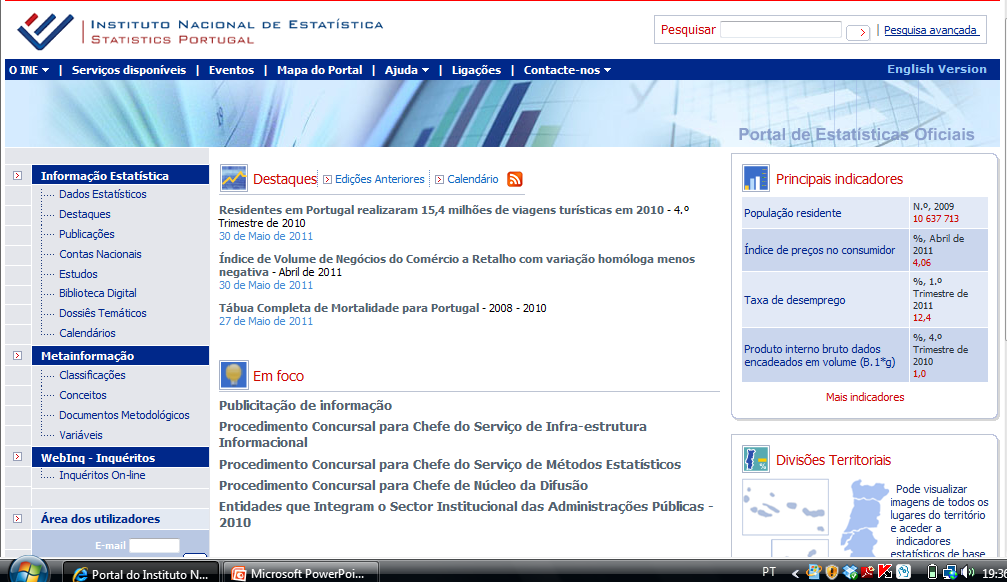 P. INDICADORES
DESTAQUES
INFORMAÇÃO
EM FOCO
D. TERRITORIAIS
Mediateca Escolar – Projecto Bons Métodos, Bons Resultados
4
Que informação estatística disponibiliza?
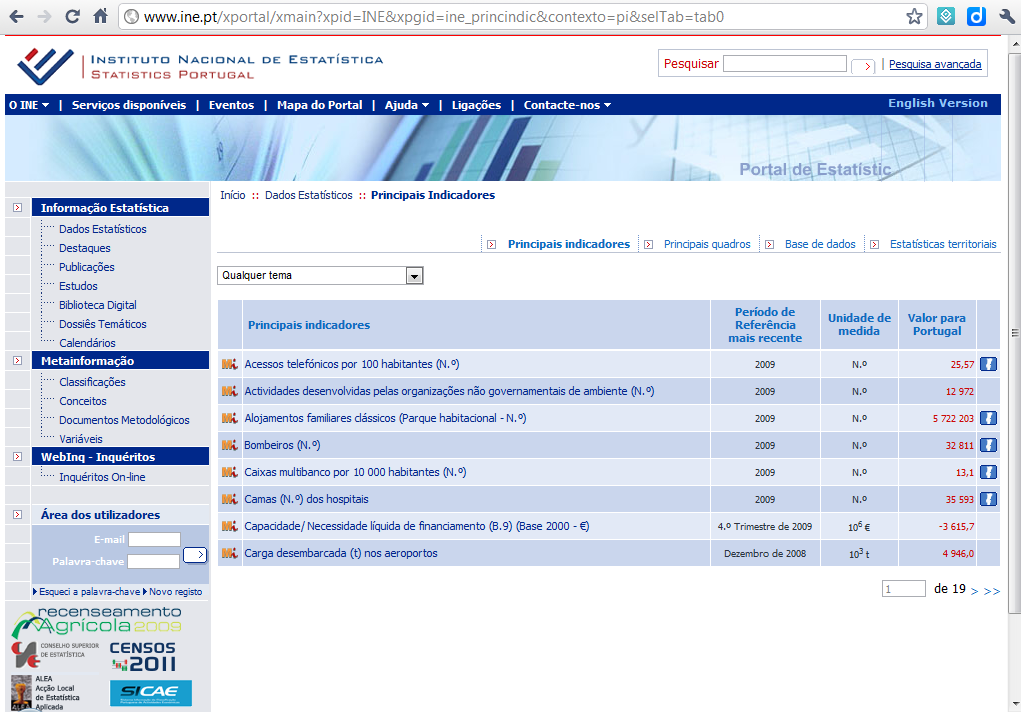 Mediateca Escolar – Projecto Bons Métodos, Bons Resultados
5
DADOS ESTATÍSTICOS
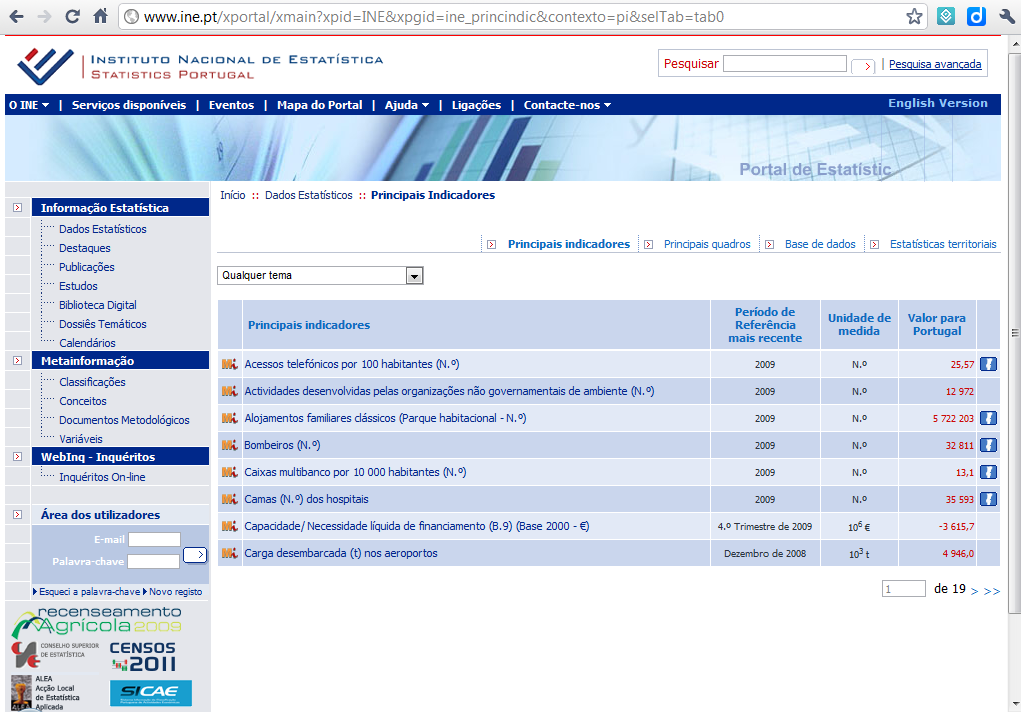 Mediateca Escolar – Projecto Bons Métodos, Bons Resultados
6
DESTAQUES
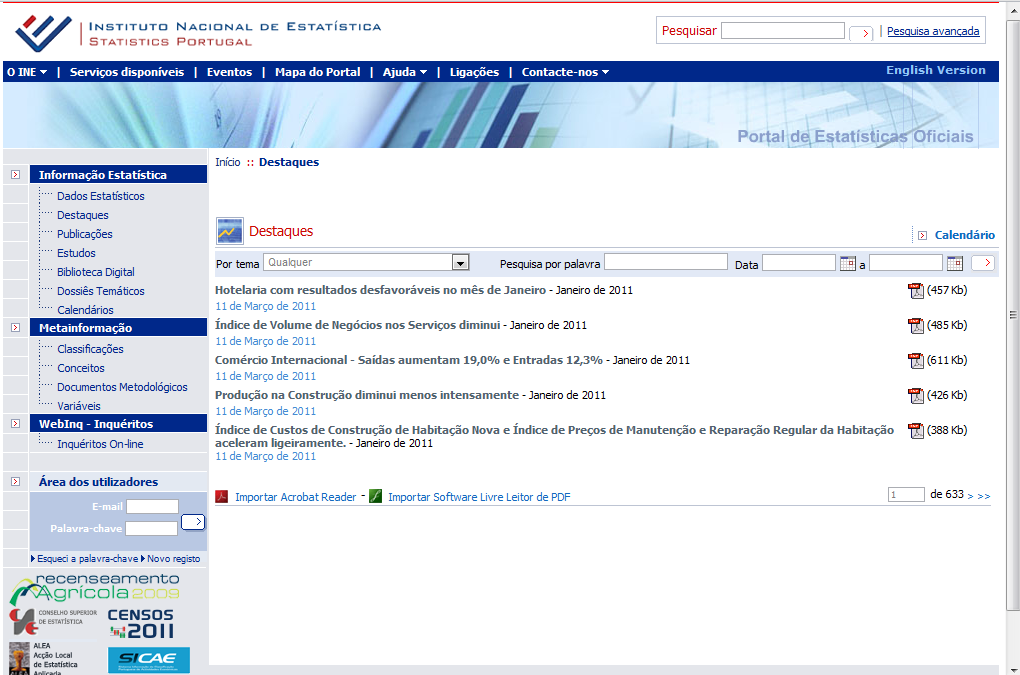 Mediateca Escolar – Projecto Bons Métodos, Bons Resultados
7
PUBLICAÇÕES
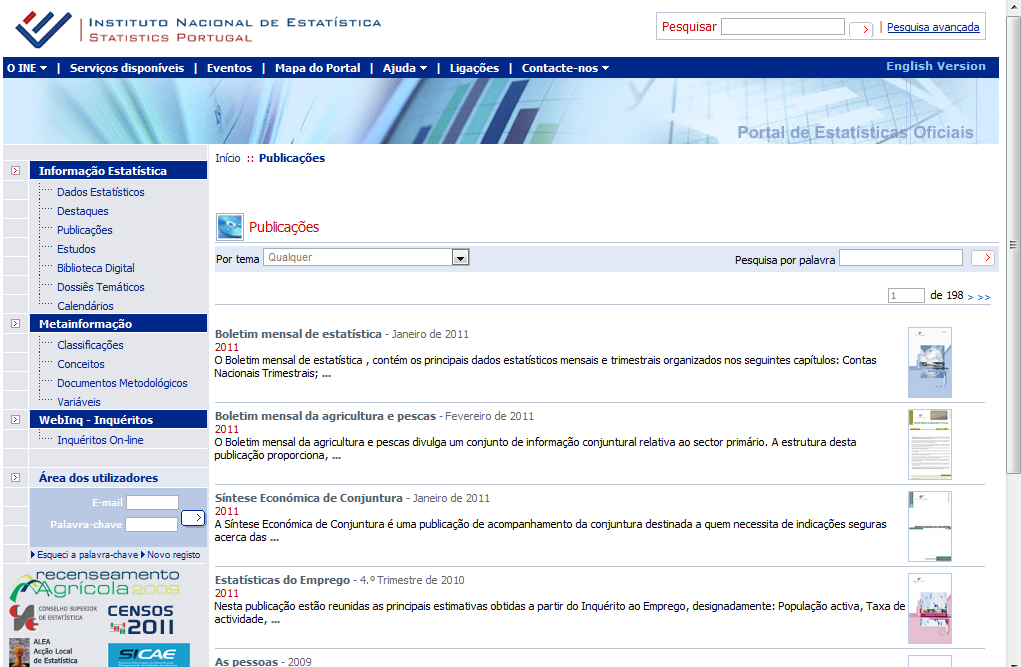 Mediateca Escolar – Projecto Bons Métodos, Bons Resultados
8
ESTUDOS
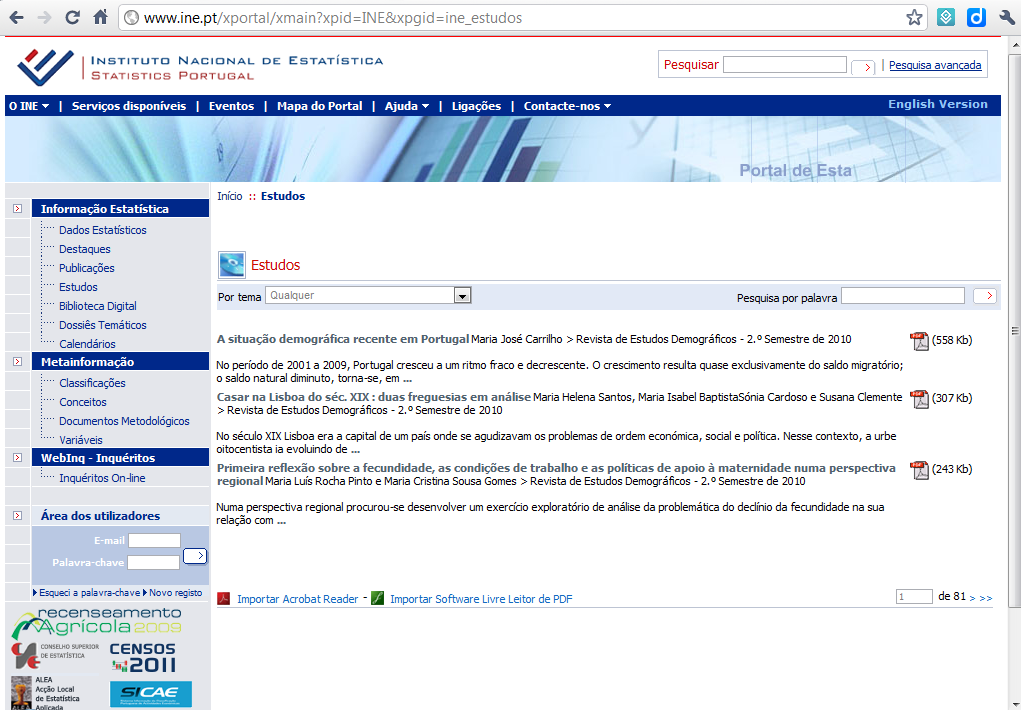 Mediateca Escolar – Projecto Bons Métodos, Bons Resultados
9
BIBLIOTECA DIGITAL
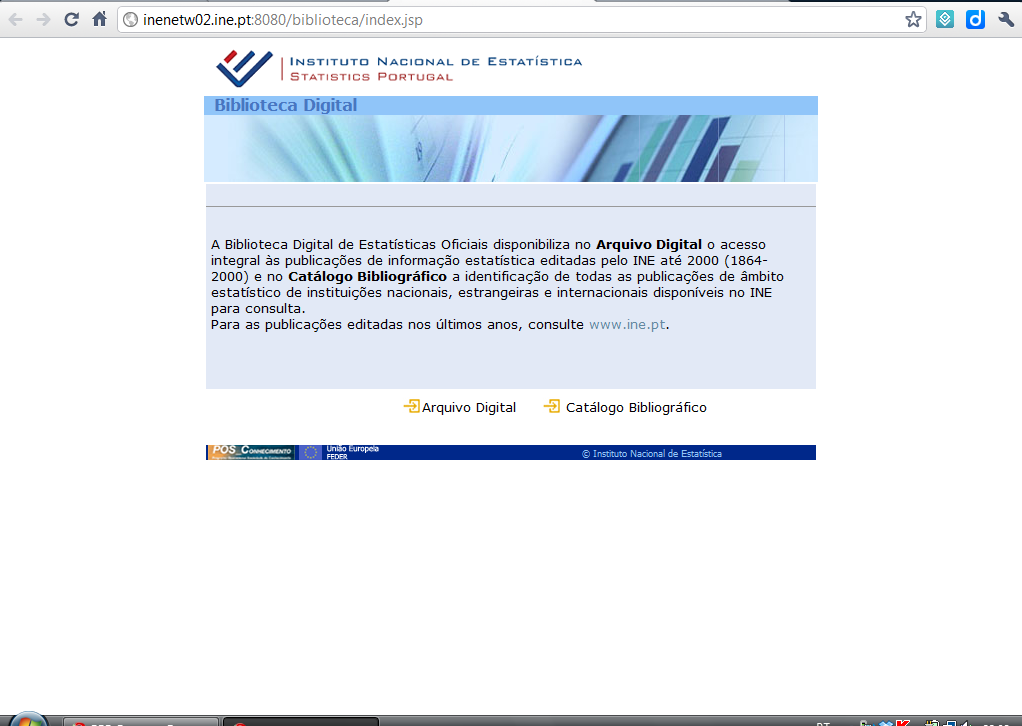 Mediateca Escolar – Projecto Bons Métodos, Bons Resultados
10
DOSSIÊS TEMÁTICOS
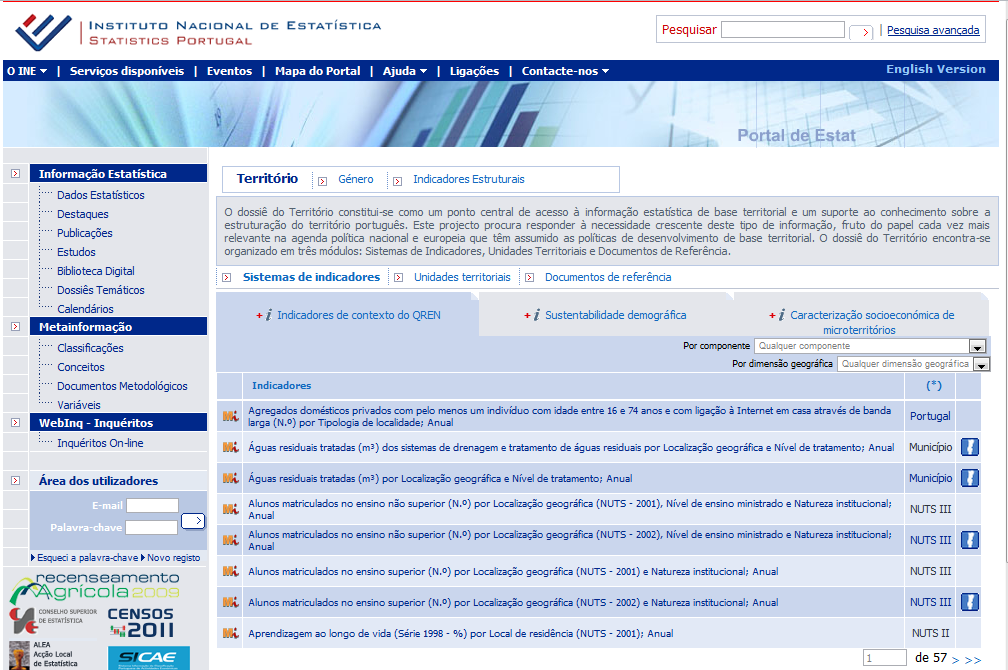 Mediateca Escolar – Projecto Bons Métodos, Bons Resultados
11
CALENDÁRIOS
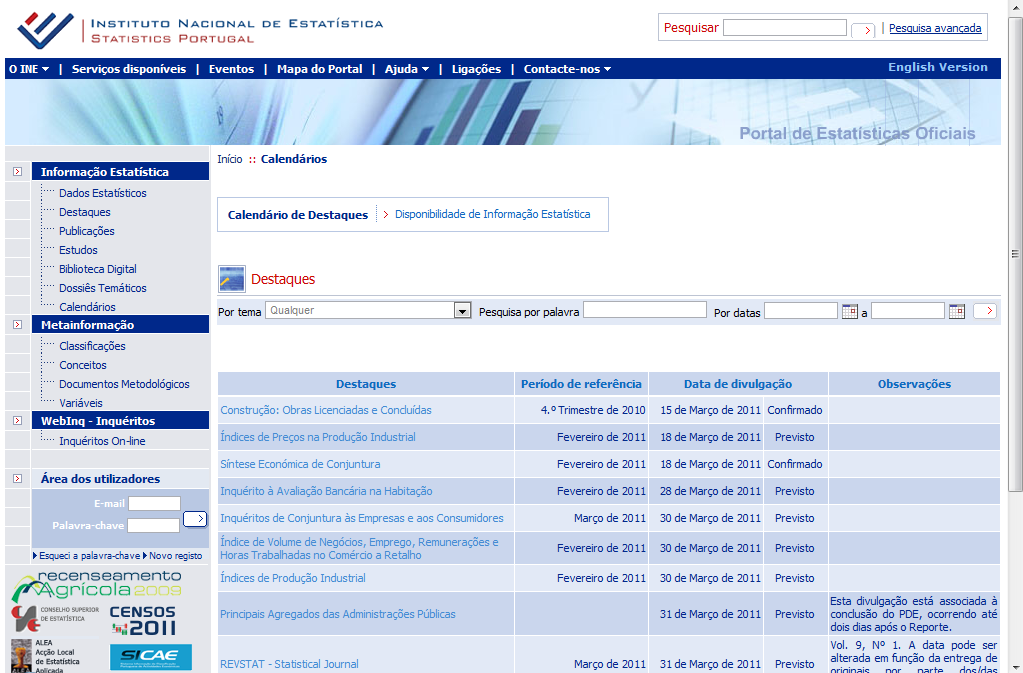 Mediateca Escolar – Projecto Bons Métodos, Bons Resultados
12
Que outra informação disponibiliza?
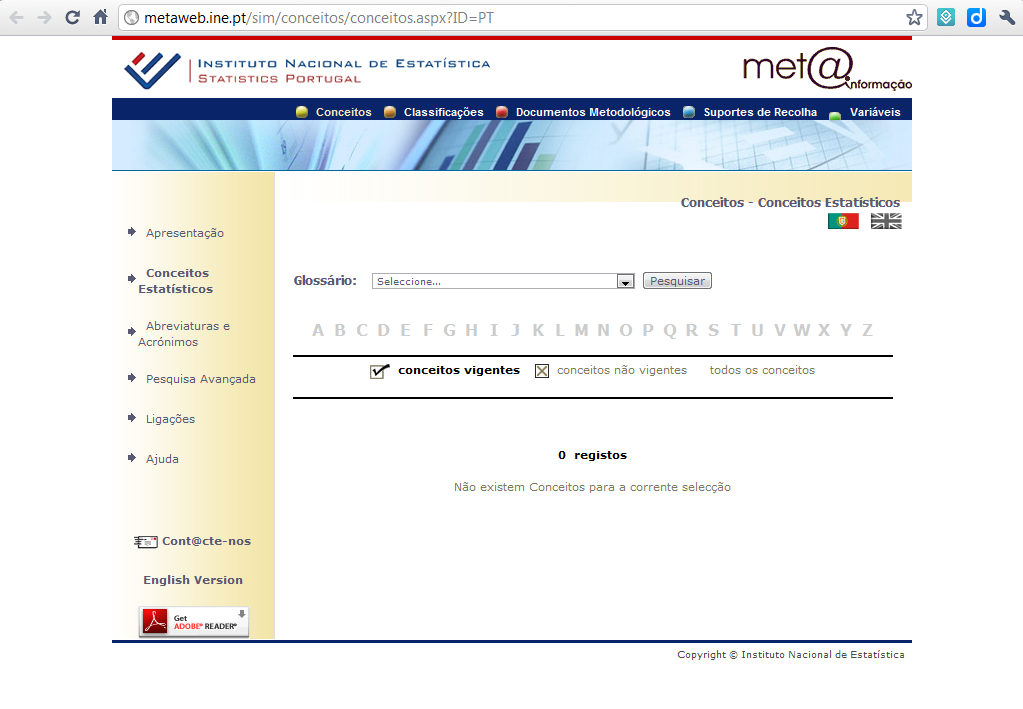 Mediateca Escolar – Projecto Bons Métodos, Bons Resultados
13
Como pesquisar na Base de Dados do Portal do INE?
1º – Seleccionar sucessivamente:
informação estatística
dados estatísticos 
base de dados
2º  -  Consultar a informação por :
tema
sub tema
 nível geográfico
3º  - Selecionar o indicador pretendido (por defeito aparece a visualização em quadro)

4º - Clicar em visualizar gráfico se for este o formato pretendido
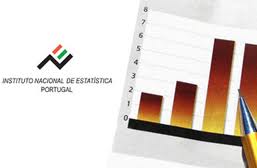 Mediateca Escolar – Projecto Bons Métodos, Bons Resultados
14
O que fazer com a  informação?
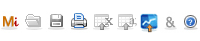 Gravar quadro
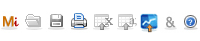 Imprimir
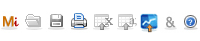 Exportar quadro para formato excel
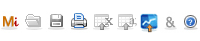 Exportar gráfico para imagem (jpeg, png ou pdf)
Mediateca Escolar – Projecto Bons Métodos, Bons Resultados
15
Ficha Técnica

Realização: Mediateca Escolar
Coordenadora do Projeto:  Gina Rodrigues
Equipa do Projeto : Gina Rodrigues, Mª José Rodrigues e Rosa Albuquerque
2010/2011
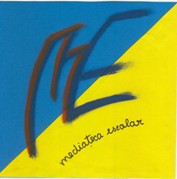 ES com 3º Ciclo do EB de Matias Aires
16
Mediateca Escolar – Projecto Bons Métodos, Bons Resultados